Анализ работы ШМО гуманитарного цикла предметов  в СОШ № 62   за 3-ью четверть 2012-2013 уч. год.
Методическая тема ШМО : Развитие функциональной  грамотности   при изучении предметов  гуманитарного цикла.  
Цель: Создать условия   учителям  ШМО  для применения  педагогических  технологий , способствующих развитию  функциональной  грамотности учащихся.
Задачи: 
Осуществлять обмен  опыта через посещение уроков 
Продолжить  работу по  овладению приёмами анализа собственных результатов образовательного процесса и их совершенствования. 
Каждому педагогу определиться   с  необходимыми    технологиями (критическое  мышление , модульное обучение , разноуровневое  обучение), соответствующими  стилю его преподавания.
 Продолжить работу  по  темам  самообразования.
Совершенствовать работу с   учащимися  повышенного интеллектуального развития и коррекционную работу с учащимися  с низкой степенью обучаемости.
Систематически осуществлять мониторинг качества знаний и успеваемости учащихся.
 Совершенствовать работу по преемственности, разработать ряд мероприятий.
Использовать активные формы и приёмы работы с акцентом на персонификацию учащихся.
Продолжить  работу  по совершенствованию системы полготовки  учащихся  к  ВОУД  и ЕНТ,  конкурсам н олимпиадам разного
Ожидаемый результат  :
1.Успешная сдача учащимися ВОУД и ЕНТ по предметам гуманитарного цикла.
2.Массовое участие  учащихся  повышенного  интеллектуального развития  в  конкурсах и  олимпиадах разного   уровня.
3. Выступления учащихся повышенного  интеллектуального развития на школьной  НПК  и МАН ДДЮ
4.Повышение качества  знаний  и  успеваемости за счёт  результативности коррекционной работы  с учащимися с низкой степенью обучаемости
5.Создание условий для  успешной адаптации  учащихся 4-х классов при переходе  в основную школу.
6.Оформление  результатов  недели гуманитарного цикла  в виде презентации  и  печатного материала. 
 ( Сроки проведения  недели   с 19 ноября  по 24 ноября.)
Приоритетные  направления :
заседания МО
работа с кадрами
научно-методическая работа
состояние преподавания учебных предметов
внутришкольныйй контроль
Качественный состав  учителей  ШМО  гуманитарного цикла предметов
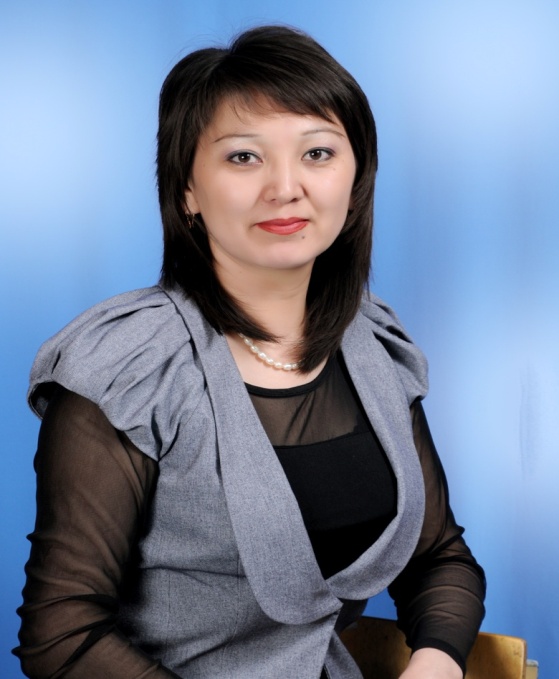 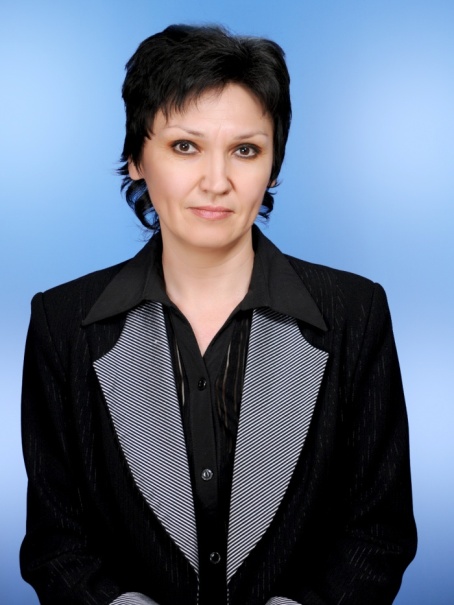 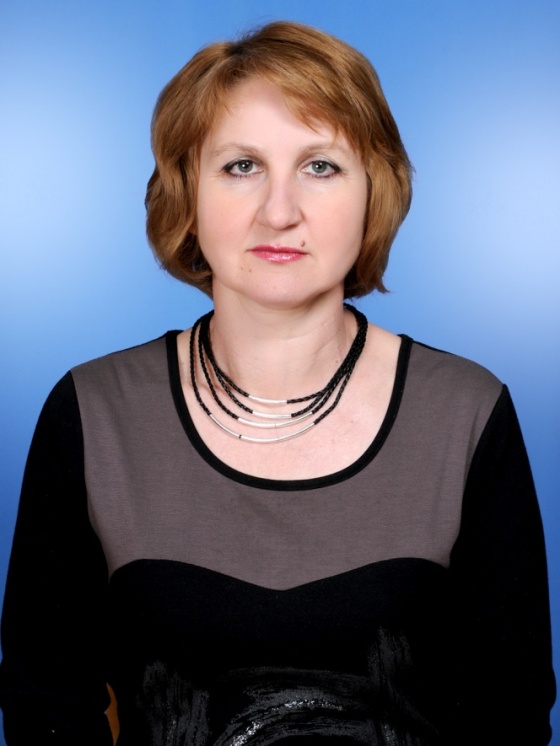 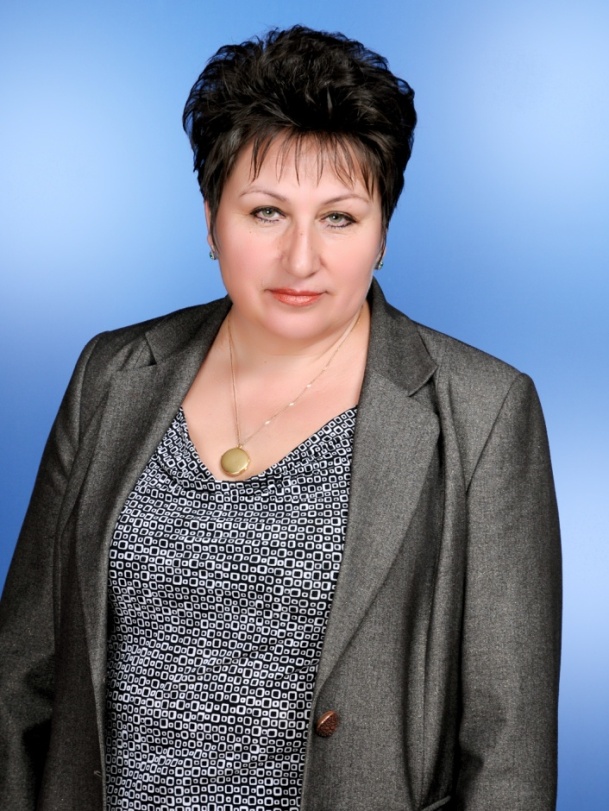 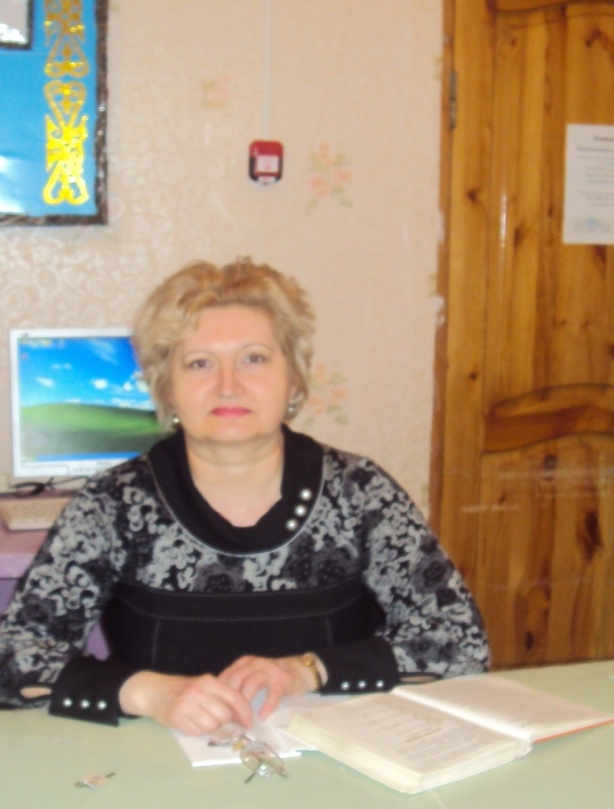 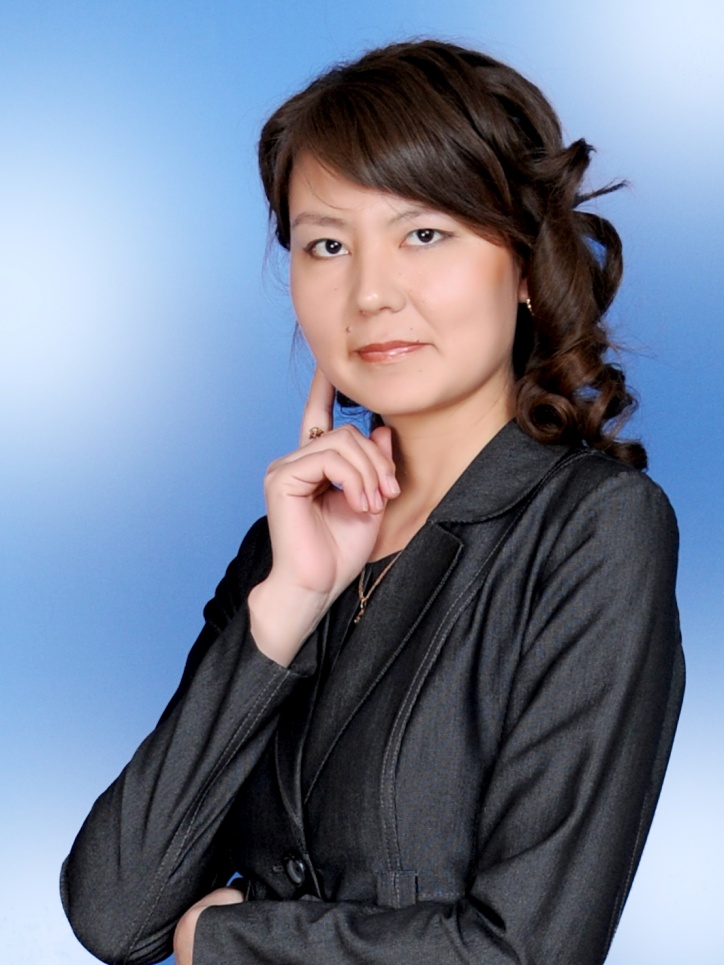 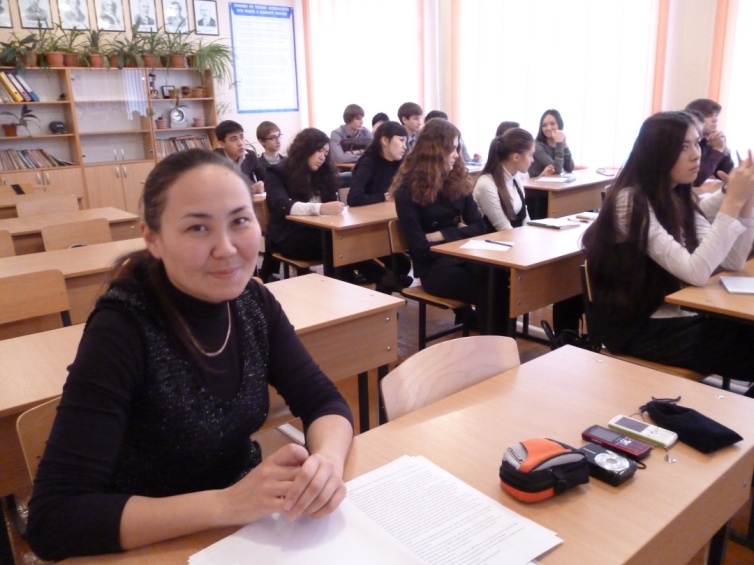 УЧЕБНАЯ РАБОТА.  Формы работы с педагогическими кадрами – круглый стол , дискуссия , взаимопосещение  уроков , взаимопроверка тетрадей учащихся успешно используются в работе кафедры. Микроклимат в методическом объединении – хороший , в коллективе  создана рабочая  атмосфера ,   помогающая  педагогам   преодолевать трудности ,возникающие в процессе работы
Качество знаний учащихся по предметам ШМО гуманитарного цикла  в динамике за 3 года
Русский язык
Русская литература
Английский язык
История   Казахстана
Сравнивая данные по предметам гуманитарного цикла  за 3 года , можно  сделать заключение , что  идёт повышение качества знаний на 4 %  по предмету Русский язык  по сравнению с 2010 годом, от 59 % до  63 % 2013г.,  по предмету Русская литература  повышение  качества знаний  на 10 % по сравнению с 2010 годом от  70 % до 80 % в 2013 , по предмету Английский язык качество знаний  стабильно  на уровне 2010 года – 71 % , в 2013 году по  предмету История  Казахстана понижение качества знаний  на 6  % по сравнению с 2010 годом и  на 4 % по сравнению с 2012г.
Анализ русского языка  в  3- ей четверти 2012-2013 учебного года
Анализируя  результаты  качества знаний по предмету русский язык  за 3 –ью четверть  видим , что  у учителя  Рахимовой Р.Р качество знаний в 6- х классах  понизилось  на 15 %, от 75 %  во 2 – ой четверти  до 60 %  в 3 – ей четверти. В параллели 7 – х классов качество знаний повысилось на 6  % , от 59 % во2 четверти до 65 % в 3 – ей четверти. В  то же время в 6 – х классах качество знаний по срезам увеличилось на 27 % ,от 40 % до 67 % и в 7 – х классах качество срезов также повысилось  на  15 % , от 42 %  во 2 – ой четверти  до 57 %  в 3 – ей  четверти. В  параллелях 8 – х  классов   у учителя Холохоевой  П.Б. повышение качества знаний  на 3 %  , от 50 % во 2 – ой четверти  до 53 %  в 3 – ей четверти. В параллели 9 – х классов понижение качества знаний на 4 % , от 62 % во 2 – ой четверти до 58 % в 3 – ей четверти. Качество по срезам понизилось  на  16, 5 % , от 28 % во 2 ой четверти до 11,5 %  в 3 –ей четверти. А   в 9 – х классах  качество по срезам  повысилось на  9,5 % , от  13 %   во 2 – ой четверти до 21,5 % в 3 –ей четверти. У учителя  Оспановой Ж.Ж.  в 5А  классе  качество знаний  повысилось на 3 % , от 50 % во 2 – ой четверти до 53 % в 3 – ей четверти.
Качество знаний по срезам  также повысилось  на 31 % , от 44 % во 2 – ой  четверти  до 75 % в 3 – ей четверти. У учителя Крыловой А.Д. В 3 – ей четверти  повышение  качества знаний на 1 % в 5 – х классах , от 59 % до 60 % и также повышение качества знаний по срезам  на 10 % ,  от 55 % во 2- ой четверти  до 65%  в 3 – ей четверти. В 11 – ом  классе  повышение качеств знаний на  2 % , от  67 %  во 2 – ой четверти до 69 % в 3 – ей четверти  В итоге  общее качество знаний  по школе по предмету русский язык  в 3 – ей четверти понизилось на 3 % , от 63 % во 2 – ой четверти до 60 % в 3 – ей четверти. В то же время качество контрольных срезов возросло  на 28 %, от 36 % во 2 – ой четверти до 64 % в 3 – ей четверти. Самый низкий результат по срезам  у Холохоевой П.Б.- 11,5 в 8 – х классах, самый высокий результат  у Оспановой Ж.Ж. – 75 %  в 5 А классе.По качеству  знаний за 3 четверть  самый высокий результату  Рахимовой Р.Р. – 69 % в 11 классе, а  самый низкий результат  у Оспановой Ж.Ж  53 %  в 5А классе.
Анализ качества знаний по русской литературе за 3 – ью  четверть  2012 – 2013 г.
Сравнительный анализ качества знаний  показывает , что по русской литературе у учителя  Рахимовой Р.Р.  во всех параллелях классов повышение качества знаний  на 15-16 % и в 11 классе на 8 %. У учителя Крыловой А.Д.  в 5-х  классах качество знаний стабильно – 88% , а в 10 классе качество знаний повысилось на 6 % от 85 % до 91 % в 3 – ей четверти. У учителя  Холохоевой П.Б  в 8 –х классах и 9-х классах повышение качества знаний на 8 %   в обоих параллелях  от 64 % во 2 – ой четверти до 72 5 в 3 – ей  - это 8 – е классы и 9- е классы от 62 5 во 2 четверти до 70 % в 3 – ей четверти.  У учителя Оспановой Ж.Ж  в 5 А классе процент качества знаний по русской литературе повысился на 3 % от 66 %  во 2 – ой четверти  до 69 % в 3 – ей четверти.
Анализ качества знаний учащихся по истории Казахстана за 3-ью четверть 2012- 2013 учебного года
Общий  процент качества знаний по предмету  в 3 четверти ниже на 4 % по сравнению с 2  четвертью 
5 классы. Программой отводится два часа в неделю. Качество знаний в 3 – ей четверти  70 % понизилось на 1%  по сравнению со 2 – ой четвертью– 71 % , Большинство ребят показали хороший потенциал  при изучении предмета. Программный материал по истории Казахстана для учеников 5-х классов достаточно сложен, так как охватывает все значительные события из истории нашей страны. Ученики  испытывают  затруднения с запоминанием  новой терминологии, дат и  пересказом исторических текстов. Есть хороший потенциал. необходимо работать над развитием интереса к предмету, используя различные формы работы: индивидуальную, групповую, стратегии критического мышления, творческие задания, самостоятельную поисковую работу.
7 классы. В седьмых классах обучалось 44 ученика. Программой отводится 1,5 часа в неделю. Среди учащихся среднего звена седьмые классы показывают  повышение качества знаний от  59 %  во 2 – ой четверти до до 67 % в 3 – ей четверти , на  8 %  больше  ранее достигнутого .Для сохранения в памяти ребят большего объема информации на уроках используются такие виды работы, как: составление кластеров, характеризующих государства; составление таблиц.  8 классы. В 8-х классах обучается48ученика. Программа предусматривает на изучение истории Казахстана 1,5 часа в неделю. Качество знаний 45% во 2 – ой четверти уменьшилось до 43 %  в третьей четверти  , разница составила 2 %.  Ребята охотно работающие устно и индивидуально и в группах пересказывающие и анализирующие с удовольствием, начинают испытывать затруднения при работе с тестами, успех которой обеспечивается знанием конкретных дат, имен, фактов, на которых большинство ребят внимания не заостряют и не всегда удерживают в памяти. .
Для решения этой проблемы используются составление опорных конспектов, кластеров, таблиц, схем. Чаще использовать тестовую форму контроля.9 классы. В девятых классах обучается 53 ученика. По программе истории Казахстана отводится 1,5 часа в неделю. Качество  знаний  в 3 – ей четверти выросло  от  37 %  во 2 – ой четверти   до 42 % , разница составила 5 % по сравнению со 2 – ой четвертью. Учащиеся приходят к пониманию необходимости  серьёзной  подготовки материала, который будет необходим в будущем для ЕНТ. 11 класс.  Класс естественно-математический, 28 ученика. Очень мало часов отводится на изучение предмета – 1 час в неделю. Качество знаний  в первом  полугодии 46%. понизилось  в 3 – ей четверти  на 1 % по сравнению со 2- ой четвертью, т.е. до 45 %  Работа с выпускниками главным образом проводится по схеме: тема – тесты по теме – работа над ошибками – общие тесты – работа над ошибками. Проводить индивидуальную работу с сильными учениками, особое внимание необходимо уделять слабоуспевающим.
Анализ по  английскому языку   за 3-ью четверть  
2012 – 2013  учебного  года
В  СОШ № 62  в 2012- 13 учебном году   преподавание   английского языка  осуществляют   преподаватели   Матвеенкова Т.П. , Шумай Л.В. и Культенова С. Т. Во всех параллелях на  английский язык  отводится 2 часа в неделю , что очень мало для успешного усвоения предмета , поэтому многие учащиеся занимаются с репетиторами  или  в языковых центрах, следовательно  по  знанию   предмета  учащиеся  имеют разный уровень подготовки. 
  Анализируя   преподавание  учителя Культеновой С.Т. , видим , что  качество знаний  в 3 – ей четверти  в 5 А классе   понизилось от 53% во 2- ой четверти  до 38 %  в третьей , разница данных составляет – 15 %  .В 5 Б классе процент качества   повысился  от 84 %  во 2 – ой четверти  до 92 % в 3 – ей , разница данных составляет  18 % . по сравнению с результатами срезов данные  за четверть  несколько завы шены , т.к. учащиеся написали контрольные тесты с 27 % качества знаний в 5 А и с 66 %  качества знаний в 5 Б классе,  учащиеся не были подготовлены к контрольной работе
В 6-х  классах  понижение качества знаний на 3 %  в 3 – ей четверти по сравнению со 2-ой, от 76 % до 73 % .В то время как качество знаний по  срезам  выросло  от 50 % во 2- ой четверти до 66 %  в 3 – ей. В 7- х классах  качество знаний   в 3 – ей четверти  повысилось от 66  % во 2 – ой четверти до  79  % в 3- ей четверти ,разница данных составляет  13 % ,  в то время как качество знаний по срезам понизилось от  81 %  во 2 четверти до 74% , разница данных составляет – 7 % .В 8- х классах качество знаний повысилось от 50,5 % во 2 – ой четверти до  52 % в 3- ей четверти, разница данных составляет 1,5 %, в то время как  данные по качеству  знаний  контрольных срезов   возросли от  59% во 2 – ой четверти  до 77 % в 3 – ей четверти ,
В 9 –ом А  классе понижение качества знаний  на  8 %  в 3 –ей четверти , т.е. от  62 % до 54 %  и также идёт понижение качества знаний по срезам от  72 % во 2- ой четверти до 70 % в 3 – ей четверти, разница данных 2 %.). Качество знаний не выросло  , оно остаётся  - 64 % и качество по срезам также не выросло – 66 %
 Анализируя  работу  учителя  Матвеенковой Т.П. ,   видим   что  в параллели 6- х классов  качество знаний  в 3 – ей четверти  выросло на  3 %  от 70 % во 2- ой четверти до 73 % в 3 – ей четверти , также выросло качество знаний по срезам на 8 %  от 64 % во 2 – ой четверти до 71 % в 3 – ей четверти .В параллели  9- х классов качество знаний  понизилось  на 10 % от 73 %  во 2 – ой четверти до 63 % в 3- ей четверти  и также  понизилось качество знаний по срезам  на 11 % , от 84 % во 2 – ой четверти до 73 %  в 3 – ей четверти.
В 8 А классе качество знаний  понизилось   на 5 %  от 69 % во 2 – ой четверти до 64 % в 3 – ей четверти. В 10 классе повышение качества знаний на 2 % от 81 % во 2 – ой четверти до  83 % в 3 –ей четверти , в то время как качество по срезам  на 2 % понизилось от 72 %  во 2 – ой четверти до 70 %  в 3 – ей четверти. Учащиеся 11 класса  дают повышение качества знаний на 15 % , от 82 % во 2 – ой четверти до 97 % в 3 – ей четверти.  Качество знаний по срезам тоже высокое – 81 % .
У учителя  Шумай Л.В.   повышение качества знаний по срезам в 9 Б классе на 15 %,  от 45 % во 2 четверти до 60 % в 3 – ей четверти .Качество же знаний стабильно 70 %. В параллели 5 – х классов  повышение качества знаний на 3 5 , в то время как качество знаний по срезам  понизилось  в 3 ей четверти  на 7%, от   74  % во 2  четверти  до 67 % во 3 четверти, понижение даёт группа 5Б класса , где много учащихся с   основной оценкой « 3» по всем предметам.
Анализируя  и сравнивая   итоговый результат  всех трёх педагогов   видим повышение качества знаний по четвертям у Матвеенковой Т.П. на 1 %  от 75 % во 2 – ой четверти до 76 5 в 3 – ей четверти, качество знаний по срезам тоже  повысилось  на 4 % ,  от 70 %  во 2- ой  четверти 74 % в 3 – ей четверти. У учителя Шумай Л.В, качество  знаний повысилось . на 2 %  в 3 – ей четверти ,  от 67 % во 2 – ой четверти до 69  % .Качество знаний контрольных срезов тоже повысилось  на 3 %  , от 60 % во 2-й четверти до 63 % в 3 – ей четверти. У  учителя  Культеновой  С.Т.повышения качества знаний по четвертям  нет , оно составляет  64 % и качество знаний по срезам тоже стабильно- 66 %. В целом по английскому языку повышение качества знаний   на 4 %  , от 67 % во 2 – ой четверти  до 71 % в 3 – ей четверти,также выросло качество знаний по срезам  на 2 %, от 64 % во 2 – ой четверти до 66 % в 3 – ей  четверти.
Пути решения :
 На уроках и во внеурочное время используются современные образовательные технологии: приёмы  и методы критического мышления,  игровые коммуникативные,  проблемные вопросы, частично-поисковый метод.  Увеличилось количество уроков с использованием интерактивного оборудования. Это дает возможность заинтересовать учащихся материалом урока, направить внимание учащихся на материал.
Задачи на текущий учебный год.
1. Во главу угла поставить использование на уроках современных информационных технологий.
2. Совершенствовать  работу с одаренными и слабоуспевающими учащимися через индивидуальный подход, мотивацию, систематизацию.
 3. При обучении английскому языку  осуществлять дифференцированный подход  с целью повышения мотивации учащихся и   увеличения качества знаний по предмету. 
4. Систематически использовать на уроках приемы и формы работы, активизирующие мыслительную деятельность учащихся и развивающие их самостоятельность, помогающие осуществлять обратную связь.
Результаты ЕНТ по предметам ШМО в динамике за первое полугодие 2012-2013  учебный год
История Казахстана
Подготовительная работа с учащимися ведется по заранее составленному графику и осуществлялась по нескольким  направлениям: это работа над тематическим материалом, работа с тестами по теме, работа с тестами пробных ЕНТ, работа с тестовым материалом предшествующих лет; это работа с учащимися с высокой степенью мотивации к обучению, работа с учениками, имеющими низкую мотивацию и основная работа по подготовке учащихся к ЕНТ. Дополнительные занятия  и консультации, посещаются главным образом учащимися с высокой степенью мотивации, работая с учителем индивидуально и в микрогруппах, где активно проводится работа над разбором допускаемых ошибок, используются  разные формы контроля – учителя, взаимоконтроль, самоконтроль учеников.
Проблемы, которые встречаются при подготовке к ЕНТ в 11 классе  1.Низкий уровень подготовки домашних заданий некоторыми учащимися; Отсутствие мотивации  у отдельных учащихся к обучению, а ЕНТ сдают все учащиеся; 2.Срезы знаний учащихся во всех классах – контрольные, административные и других проверяющих инстанций  проводятся  в форме тестирования. Такой контроль всегда показывает более низкие результаты. Так как даже мотивированные учащиеся 11 класса, работая с тестовыми заданиями, с большим трудом добиваются высоких результатов.3 На уроках необходимостью  по-прежнему является развитие навыков устной речи, установления причинно-следственных связей, самостоятельности мышления. Так как подготовка к ВОУД делает эти навыки мало востребованными.
Английский язык  В 11 классе английский язык как предмет по выбору сдают 12-14 человек, число сдающих варьируется. Из 9 проведенных тестирований можно сделать вывод, что все учащиеся, в основном, подтверждают свои оценки.Самый низкий результат – 5 баллов показала Омаржанова Асия, также низкие результаты у Петрова О. В основном английский язык выбрали учащиеся, имеющие пять  за четверть по английскому языку. Большинство из них показывают стабильно высокие результаты (Еремина А., Коростелева В., Тлемисова А. и др.), также неоднократно учащиеся набирали высший балл по предмету – 25 баллов. Претенденты на «Алтын бiлге» - Карибаева А., Шамова В. И Сатбаева Д. всегда подтверждали свои оценки.Процент успеваемости на всех тестированиях – 100%.Процент качества варьируется от 47 до 100%. Случаи невысокого процента качества объясняются отсутствием сильных учащихся в день тестирования и сложностью тестов( например, тесты «Достык» часто содержат вопросы, не входящие в школьную программу.
Для достижения результативности в течение четверти проводилась следующая работа:
 - осуществляется индивидуальный мониторинг пробных тестирований
 - была проведена диагностика знаний учащихся
 - у учащихся имеются накопительные папки и тетради для работы над ошибками
 - на каждом уроке ведется блочное повторение тем
 - после каждого тестирования проводится подробный анализ
 -организована работа по проведению дополнительных занятий и индивидуальных консультаций
 - учащиеся снабжаются дополнительными справочными материалами и сборниками тестовых заданий прошлых лет.
Пути решения:
- на уроках больше внимания уделять повторению грамматических тем
и проведению тренировочных упражнений
-после установки нового оборудования на каждом уроке планируется индивидуальная работа по программе « 5+»
- провести мероприятия, способствующие улучшению психологического состояния уч-ся ( с привлечением школьного психолога)
- проводить индивидуальные беседы с учащимися по результатам тестирований
    При выполнении намеченных мер можно прогнозировать повышение качества знаний учащихся по результатам ЕНТ.
НАУЧНО-МЕТОДИЧЕСКАЯ РАБОТА
ШМО  гуманитарного цикла предметов  начало работу по  намеченной методической теме  с составления  перспективного плана работы на весь год ,  ведётся  мониторинг  по всем пунктам плана и накопление отчётного материала  в папке ШМО , который отражает работу ШМО 
в 2012-2013 учебном году. Преподаватели  ШМО Гильмутдинова Г.А.,Матвеенкова Т.П., Шумай Л.В.,Культенова С.Т. используют проектные технологии, развивая у учащихся умения и навыки самостоятельной работы с первоисточниками , приобщают их к исследовательской деятельности , воспитывают у учащихся устойчивую  мотивацию постоянно пополнять запас знаний , использование интерактивной доски, разнообразного иллюстративного материала , схем , различных ТСО позволяет избегать монотонности подачи материала  и разнообразить уроки, игровые технологии , применяемые на уроках , помогают создавать атмосферу , способствующую поддержанию  мотивации учащихся, необходимой для усвоения нового материала. Все учителя ШМО используют элементы
Все учителя ШМО используют элементы критического мышления , что позволяет сформировать у учащихся избирательность в отношении используемой информации, развивает  их мыслительные процессы.  Учителя  ШМО часто используют на уроках парные  и групповые формы работы (Шумай Л,В.Попова Е.Ю.), проводят дискуссии (Гильмутдинова Г.А.) , используют  элементы  технологии личностно- ориентированного обучения и сотрудничество ( Рахимова Р.Р. , Крылова А.Д. , Культенова С.Т,Шумай Л.В.)  Интеллектуальные возможности классов не идентичны –, 6 –е, 10, 11 классы имеют высокую мотивацию к изучению предметов , что касается 7 –х, 8-х , 9-х классов , то эти параллели учащихся отличаются низкой мотивацией  к освоению предметов. На уроках истории Казахстана используются стратегии критического мышления, интеграция с другими предметами, что способствует развитию навыков анализа и понятий исторической эволюции, причинно-следственных связей, развитию самостоятельности мышления учащихся, способствует пробуждению в учениках интереса к прошлому нашей страны. . Преподаватели английского языка  Матвеенкова Т.П., Шумай Л.В. , Культенова  С.Т. преследуют определённую комплексную цель  , а именно : воспитание , образование и развитие обучаемых  средствами предмета , которая  конкретизируется   следующим образом :
  - формирование потребности в практическом  использовании иностранного языка в будущей профессиональной  деятельности;
Участие педагогов ШМО в работе педагогического совета, методических совещаний  за  3 – ью четверть 2012-2013 учебный год .
Участие педагогов ШМО в городских, областных и республиканских научно-практических семинарах и конференциях
Результаты участия школьников в   олимпиадах   за 2013 учебный год
Результаты участия школьников в конкурсах научных проектов  за -2013 учебный год
Результаты участия школьников в творческих конкурсах 
           ( сочинений, стихов ) 
            2012-2013 учебный год
Решение :
1 Улучшить работу по преемственности .всем учителям , работающим в 5 – х классах  отчитаться о мерах , принятых тми по решению этого вопроса
2 Каждому учителю посетить не менее 4 уроков своих коллег и предоставить отчёт о своих посещениях с анализом уроков
3 На следующем заседании заслушать  молодого специалиста Оспанову Ж.Ж
по теме самообразования.
4 Всем учителям  предоставить  листы достижений учащихся и мониторинг по своему предмету за год.
5 Учителям английского языка выяснить количество учащихся , которые будут сдавать предметы по выбору
6 Обязать всех учителей кафедры  использовать на своих  уроках компьютерные технологии  и Интернет ресурсы.
Спасибо за внимание!